CUIDADOS PALIATIVOS DESDE LA ATENCION PRIMARIA
IRATXE RAMIREZ MANERO. 
MEDICO DE ATENCION PRIMARIA 
C.S.TOLOSA.
¿QUE OCURRE CUANDO NOS ETIQUETAN DE PALIATIVO?
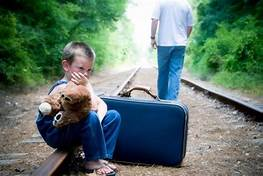 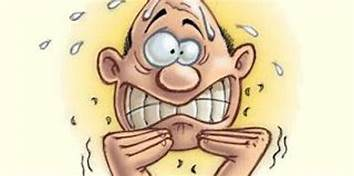 ABANDONO
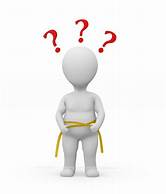 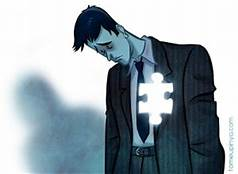 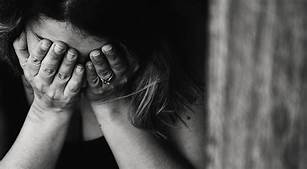 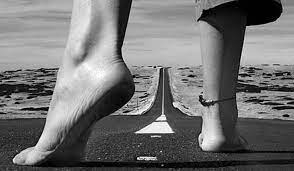 COMIENZA UNA NUEVA ETAPA
SI ES CIERTO, EL PACIENTE TIENE UNA ENFERMEDAD CRONICA AVANZADA CON PRONOSTICO DE VIDA LIMITADO…
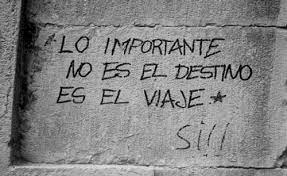 …QUE PODEMOS HACER
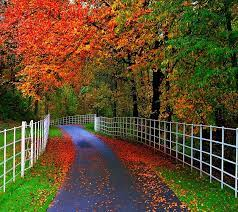 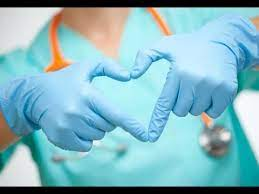 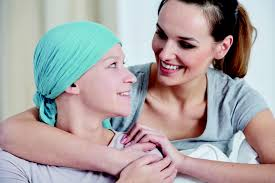 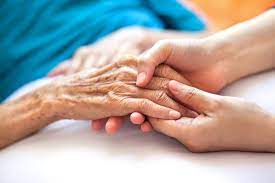 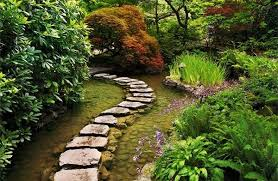 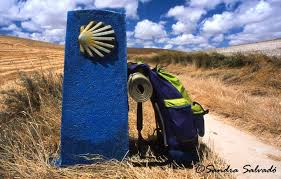 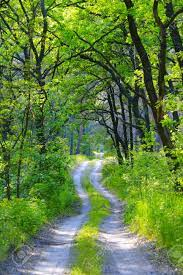 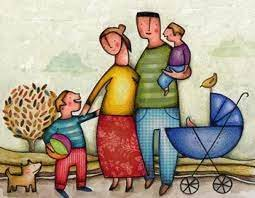 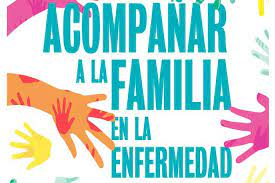 [Speaker Notes: ACOMPAÑAR AL PACIENTE Y A LA FAMILIA, HACER DEL CAMINO ALGO AGRADABLE PARA QUE LLEGADO EL MOMENTO EL FINAL SEA BONITO/EMOTIVO Y RECORDABLE]
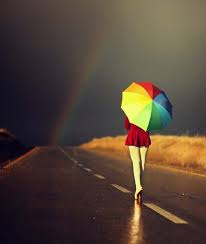 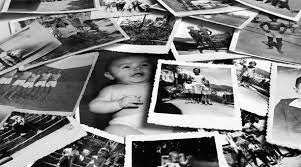 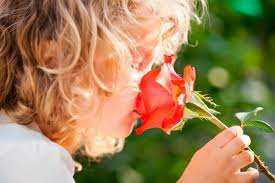 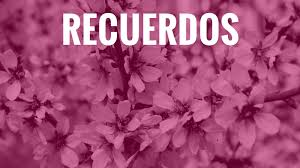 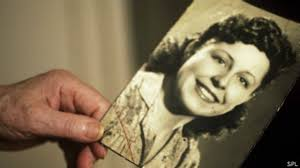 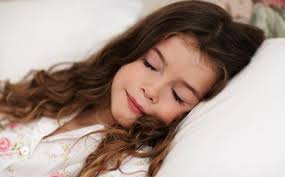 QUIEN ES EL PACIENTE, DE DONDE Y COMO LLEGA???
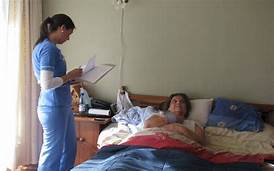 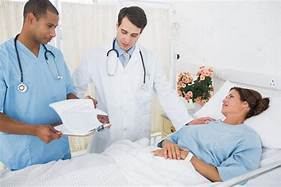 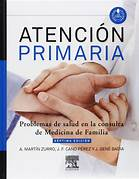 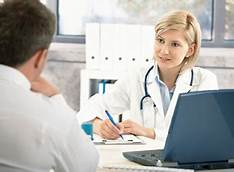 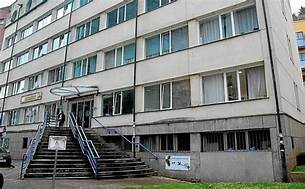 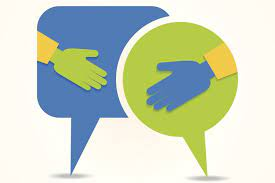 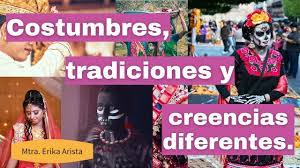 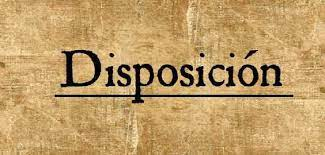 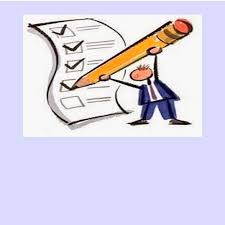 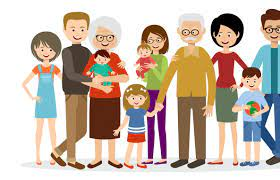 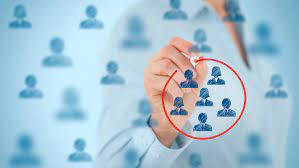 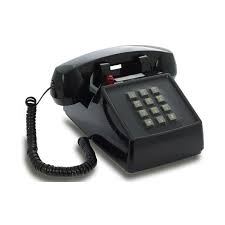 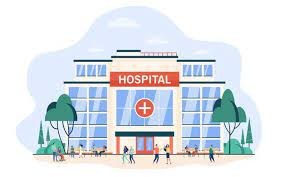 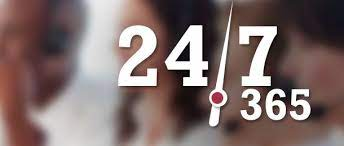 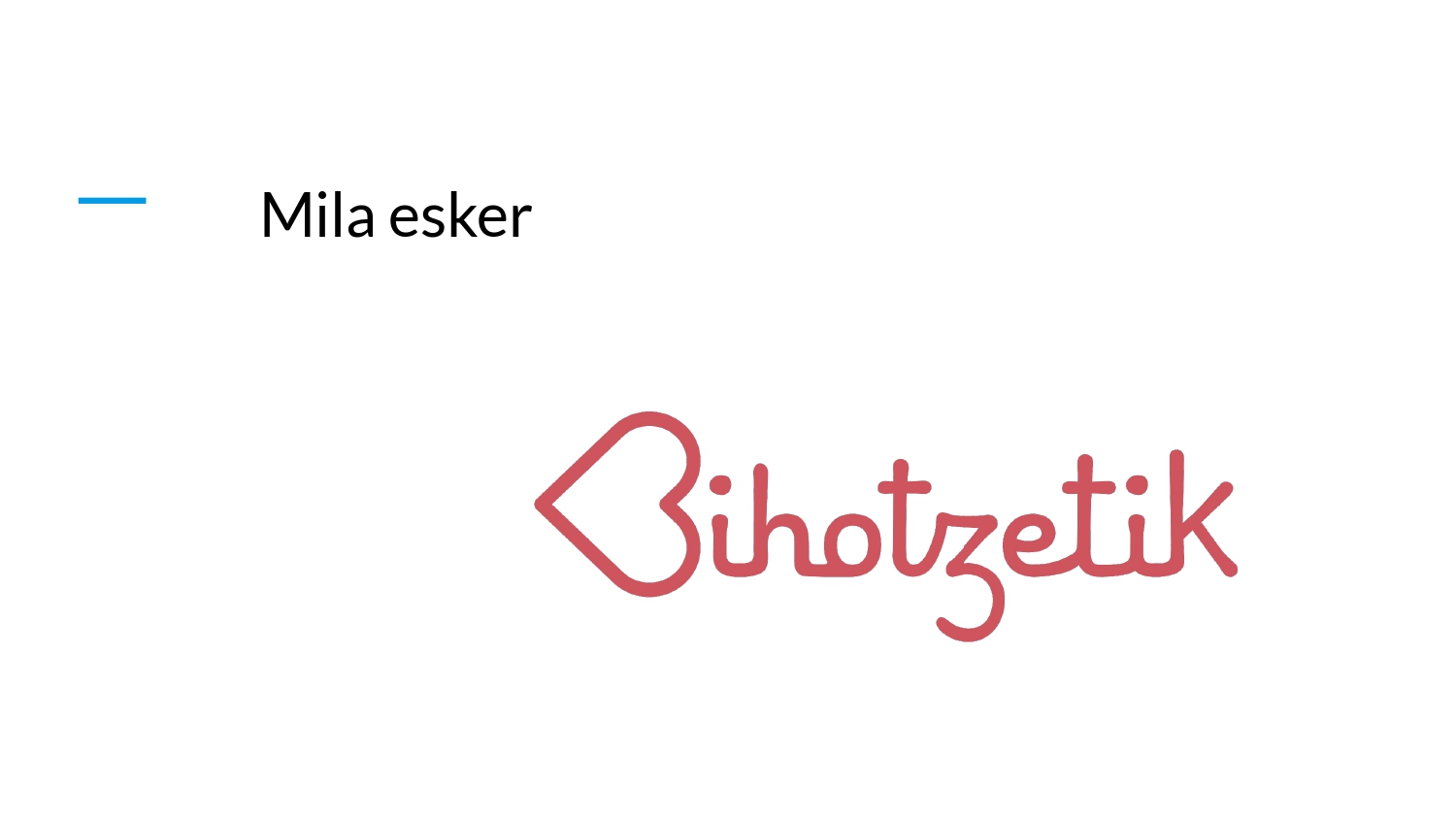 ESKERRIK ASKO